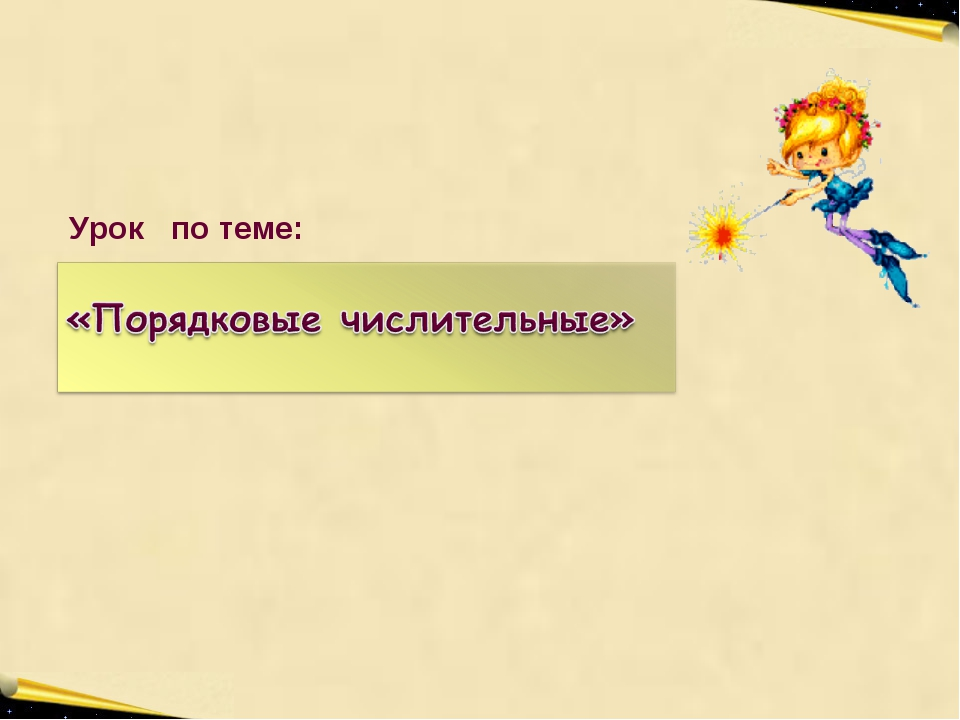 Образование порядковых числительных
Порядковые числительные образуются от основы соответствующих им количественных числительных и окончаний прилагательных.

Род	Окончания
Мужской	-ЫЙ, -ИЙ, -ОЙ
Женский	-АЯ, -ЯЯ
Средний	-ОЕ, -ЕЕ
Мн. число	-ЫЕ, -ИЕ
При образовании от основы отбрасывается мягкий знак, стоящий в конце:

шесть – шестой, шестая, шестое, шестые;

двадцать – двадцатый, двадцатая, двадцатое, двадцатые.
Изузетак као и у нашем језикутретий – мека промјена ой – наставак јако важан за правопис бројевау писању седмог и осмог имамо меки наставак у средини,остали бројеви имају наставак  - ый по тврдој придјевској промјени
И тридцатый
40-као и код основних бројева прекида правилни низ, он је изузетак обратити пажњубројеви од 50-80 обратити пажњу како их пишемо
У питању је одговор,правилно поставите питање –ом; Локатив је у питању као и код наскод седмог обратити пажњу на – ь знак
Порядковые числительные — это слова, обозначающие порядок предметов при счёте. Порядковые числительные отвечают на вопросы:  который?, которая?, которое?, которые?  или  какой?, какая?, какое?, какие?  (по счёту):

седьмой,  седьмая,  седьмое,  седьмые. Порядковые числительные во множественном числе употребляются с существительными во множественном числе или не имеющими единственного числа:

десятые ряды,  первые дни;

вторые ножницы,  пятые очки,  седьмые брюки.

Если порядковые числительные употребляются с названиями месяцев, то название месяца ставится в родительном падеже:

первое сентября,  о первом сентября,  перед первым сентября.

Порядковые числительные, обозначающие знаменательную (праздничную) дату, пишутся с большой буквы:

Девятое мая,  Восьмое марта.

Если числительное записано цифрами, то с большой буквы пишется следующее за ним слово:

9 Мая,  8 Марта.
Правописание
Порядковые числительные, образованные от сложных количественных, пишутся в одно слово:

семидесятый,  четырёхсотый.

Порядковые числительные, оканчивающиеся на  -сотый, -тысячный, -миллионный, -миллиардный, пишутся в одно слово:

пятисотый,  трёхтысячный,  стомиллионный,  двухмиллиардный.

Числительное будет писаться через дефис, если перед  -сотый, -тысячный, -миллионный, -миллиардный  число записано цифрами. В таких обозначениях дефис ставится между цифрами и  -сотый, -тысячный, -миллионный, -миллиардный:

7-сотый, 12-тысячный, 100-миллионный, 235-миллиардный.

Если порядковое числительное употребляется в названии праздников после слов  праздник, дата, день, то оно ставится в именительном падеже и пишется с большой буквы:

к празднику Восьмое марта,  к знаменательной дате Девятое мая,  перед праздничным днём Первое сентября.
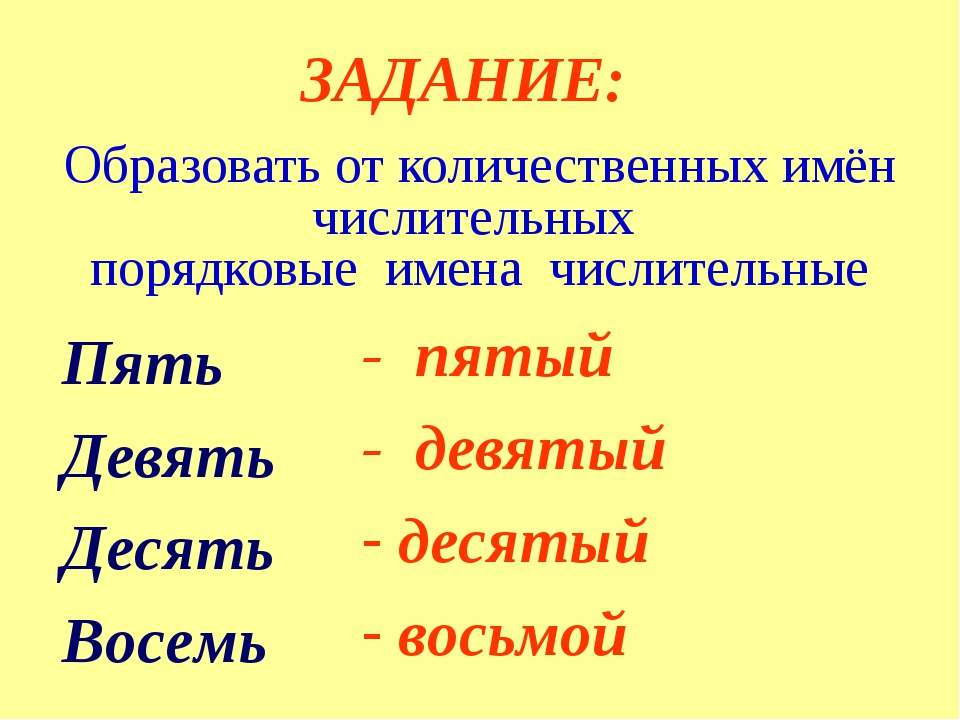 пятьшестьсемьвосемьдевятьдесять